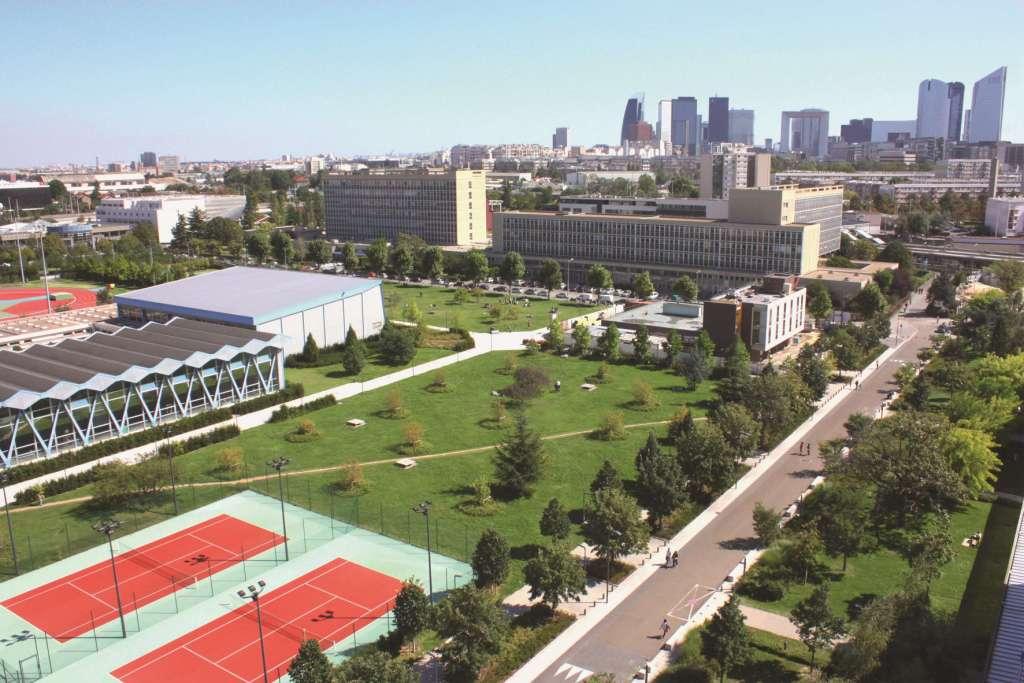 Partir à l’étranger ou venir étudier 
au
Département de Sciences de l’éducation
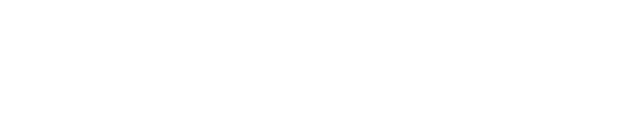 A
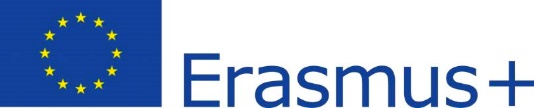 Etudiant de Paris Nanterre :
Partir à l’international
_
HORS EUROPE
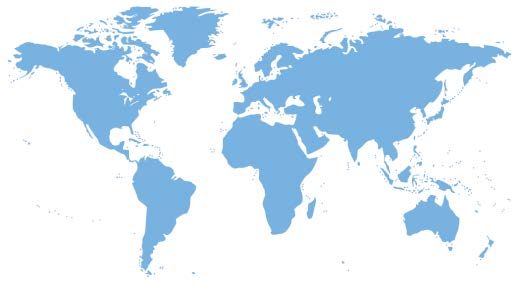 Contacts des étudiants sortants

Coordinatrices
Dina Adinda (dadinda@parisnanterre.fr)
Chloé Riban (c.riban@parisnanterre.fr)

Référent administratif
Samuel Laroque (slaroque@parisnanterre.fr)

Service des Relations Internationales (SRI)
Bâtiment Rémond A209 (relations-internationales@liste.parisnanterre.fr)
Gestionnaire de mobilités sortantes Europe : Ingrid Varache
Gestionnaire de mobilités Asie/Moyen-Orient : Shuyan Han-Benoit
Gestionnaire de mobilités Amérique/Russie/Afrique : Valentin Zero
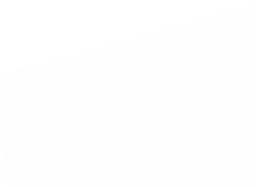 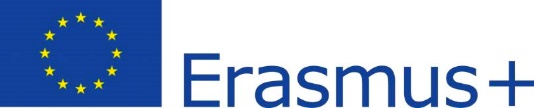 Etudiant de Paris Nanterre :
Séjour d’études en Europe
_
Au préalable :
Contacter Dina Adinda et Chloé Riban pour les aspects pédagogiques
Consulter la carte virtuelle interactive
Lire la page dédiée du SRI
Déposer votre candidature :
Étape 1. Candidature en ligne
Compléter le formulaire MoveOn (jusqu’à 3 vœux)
Téléverser les documents obligatoires dans le formulaire MoveOn (document d’identité, certificat de scolarité, projet d’études pour chaque vœux, copies de relevés de notes, lettre de motivation, document attestant de votre niveau de langue d’études du séjour)

Étape 2. Sélection
Le Service des relations internationales (SRI) transmet votre candidature aux enseignantes coordinatrices

Étape 3. Publication de résultat
Consulter le résultat de votre candidature sur le portail MoveOn
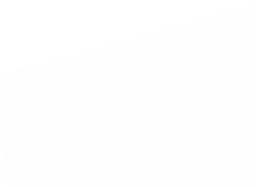 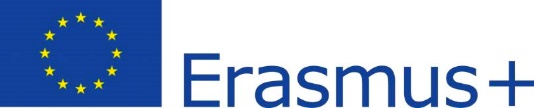 Etudiant de Paris Nanterre :
Séjour d’études en Europe
_
Préparer son contrat pédagogique (Learning agreement)
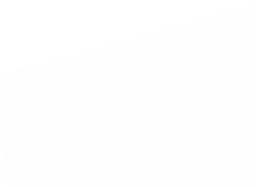 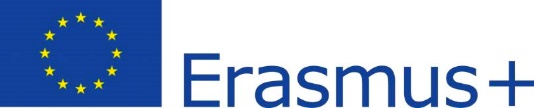 Etudiant de Paris Nanterre :
Séjour d’études en Europe
_
Modifier son contrat pédagogique (Learning agreement) pendant la mobilité
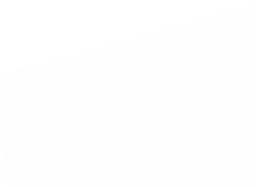 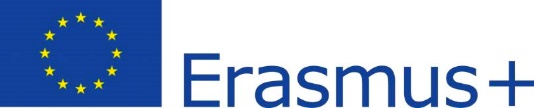 Etudiant de Paris Nanterre :
Séjour d’études en Europe
_
Le retour en France
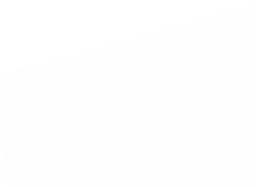 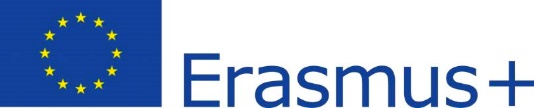 Etudiant de Paris Nanterre :
Séjour d’études en Europe
_
Le rattrapage
Semestre non validé à l’étranger
Semestre validé à l’étranger
Rattrapage à l’étranger ou en France cas échéant
Validation par compensation
Réussite
Echec
Semestre validé en France
Redoublement
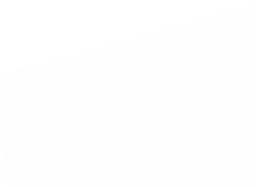 Consulter les aides disponibles pour la mobilité d’études :
Etudes à l’international
HORS EUROPE
Etudiant de Paris Nanterre :
Séjour d’études Hors Europe
_
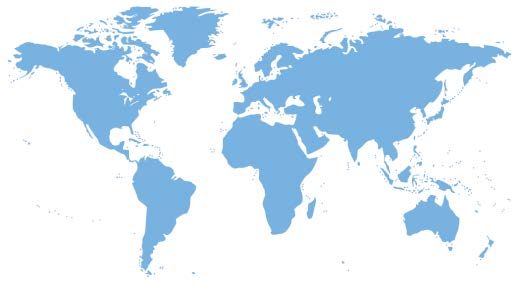 Au préalable :
Contacter Dina Adinda et Chloé Riban pour les aspects pédagogiques
Consulter la carte virtuelle interactive
Contacter les gestionnaires de mobilités : Shuyan Han-Benoit (Asie/Moyen-Orient) ou Valentin Zero (Amérique/Russie/Afrique)
Déposer votre candidature :
Étape 1. Remplir, valider et imprimer le pdf du formulaire MoveOn (mi-novembre date à consulter sur le site du SRI)
Présenter le formulaire à votre coordinatrice pour avis et validation
Formuler jusqu’à 5 vœux selon la combinaison choisie

Étape 2. Téléverser les documents sur MoveOn
Déposer votre projet d’études, relevés de notes depuis la L2, attestation de langue, certificat de scolarité

Étape 3. Envoyer la candidature
Envoyer le formulaire MoveOn rempli et signé par votre coordinatrice ou votre dossier de candidature MICEFA à S. Han Benoit ou V. Zero par email
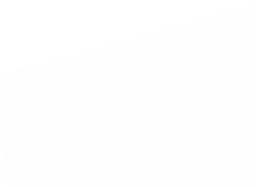 Consulter les informations relatives aux séjours d'études:
Hors Europe
HORS EUROPE
Etudiant de Paris Nanterre :
Séjour d’études Hors Europe
_
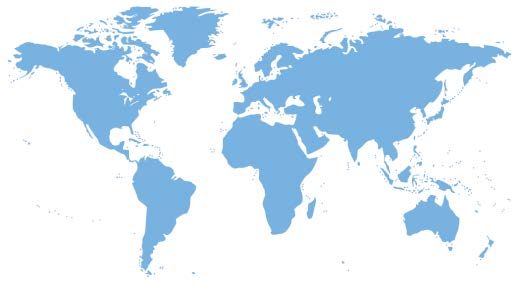 Sélection des candidatures :
Étape 1. 
Sélection des dossiers par l’enseignante coordinatrice

Étape 2. 
Sélection des dossiers par la Commission du service des Relations Internationales. La sélection se fait sur selon trois critères principaux :
Les résultats académiques
Le niveau de langue du candidat selon le pays de destination
Le nombre de places disponibles par accords
Si votre candidature est retenue, courant janvier vous serez invité à compléter un nouveau formulaire de suivi MoveOn intitulé « Avant le départ en mobilité (étude) » que vous trouverez sur le portail MoveOn. Consulter la liste des documents à joindre sur le site du SRI

Étape 3. 
Sélection des dossiers par l’université d’accueil
Suite à une réponse positive, l’université partenaire vous adresse une lettre d'acceptation officielle à transférer au SRI. Vous restez étudiant de l’Université Paris Nanterre/ A ce titre, vous devez procéder vos inscriptions et contacter S. Laroque.
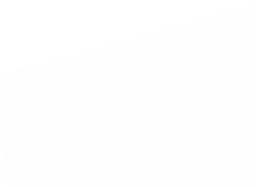 Etudiant de Paris Nanterre :
Séjour d’études Hors Europe
_
HORS EUROPE
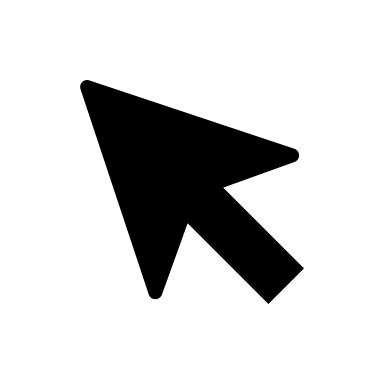 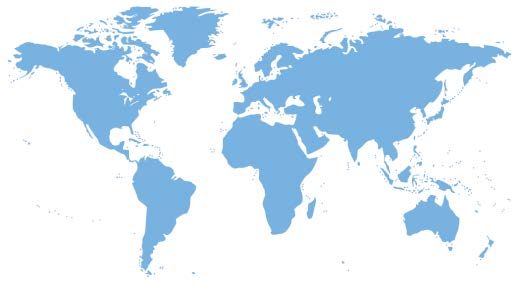 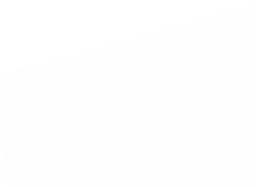 HORS EUROPE
Etudiant de Paris Nanterre :
Séjour d’études Hors Europe
_
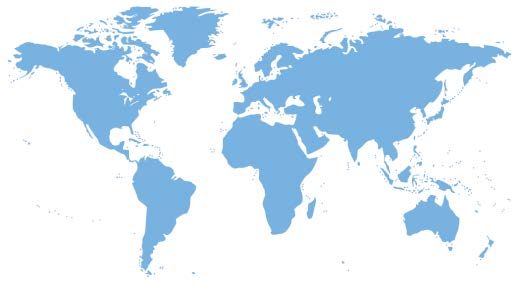 Préparer son contrat pédagogique (Learning agreement)
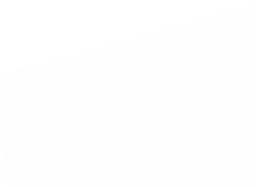 HORS EUROPE
Etudiant de Paris Nanterre :
Séjour d’études Hors Europe
_
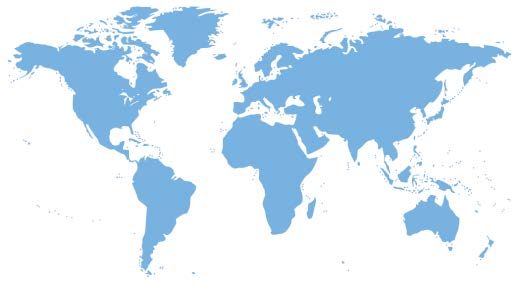 Modifier son contrat pédagogique (Learning agreement) pendant la mobilité
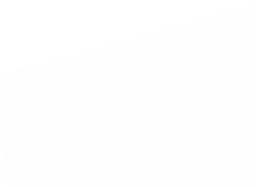 HORS EUROPE
Etudiant de Paris Nanterre :
Séjour d’études Hors Europe
_
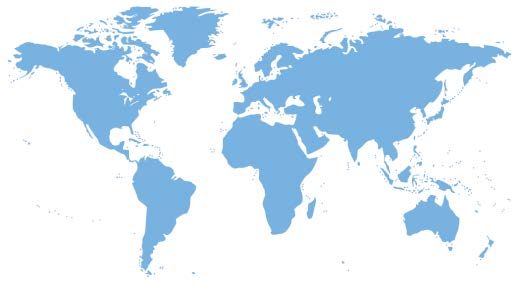 Le retour en France
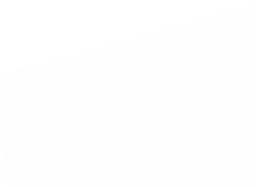 HORS EUROPE
Etudiant de Paris Nanterre :
Séjour d’études Hors Europe
_
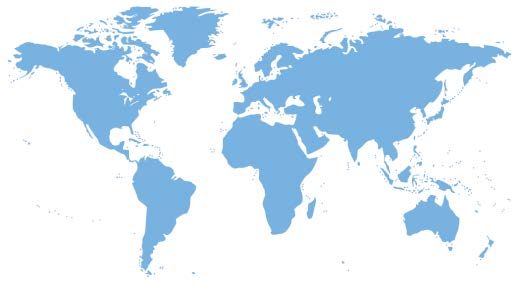 Le rattrapage
Semestre non validé à l’étranger
Semestre validé à l’étranger
Rattrapage à l’étranger ou en France cas échéant
Validation par compensation
Réussite
Echec
Semestre validé en France
Redoublement
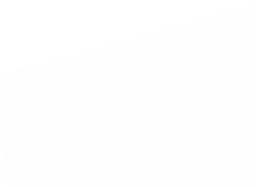 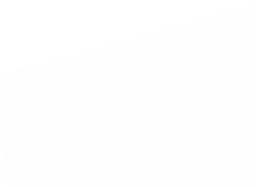 Consulter les aides disponibles pour la mobilité d’études :
Etudes à l’international
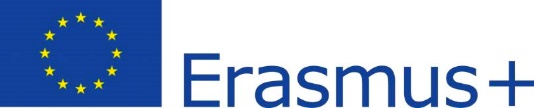 Informations générales :
Inscription à Paris Nanterre
_
HORS EUROPE
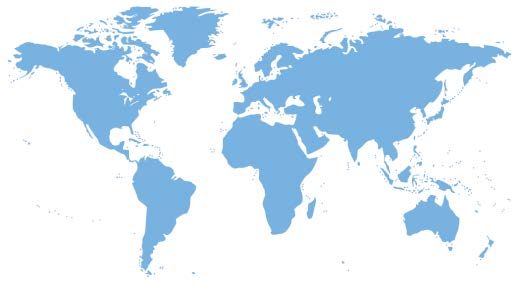 Une fois votre année en cours validée, en tant qu’étudiant de l’Université Paris Nanterre partant en échange, vous devez vous inscrire à l’Université Paris Nanterre administrativement.

Pour remplacer votre inscription pédagogique, envoyez la liste des cours que vous souhaitez voir apparaître dans votre dossier à votre enseignante coordinatrice et à votre secrétaire pédagogique


Soyez attentiff à l’ouverture et à la clôture des inscriptions sur le site de l’UFR SPSE


Contacter : slaroque@parisnanterre.fr
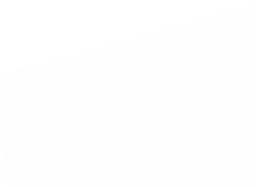 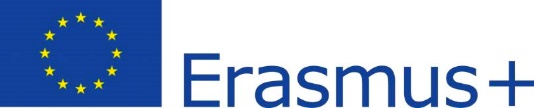 Informations générales :
Candidature pour un départ
_
HORS EUROPE
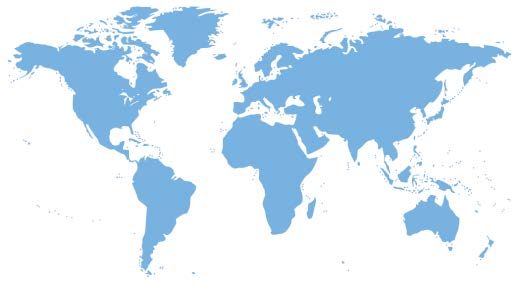 A l’université Paris Nanterre, les départs sont ouverts aux étudiants à partir de la L2. 

Vous ne pouvez partir en mobilité qu’une fois par cycle universitaire : vous pouvez partir une fois lors de votre licence, une fois lors de votre master et une fois lors de votre doctorat.

Lors d’une même année universitaire, vous ne pouvez pas candidater à une mobilité Erasmus et à une mobilité hors de l’Europe.
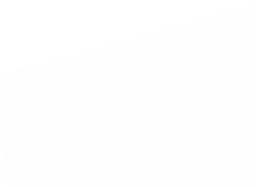 B
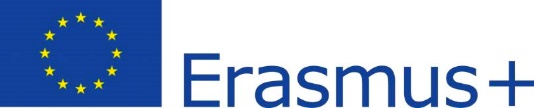 Etudiant International :
Venir étudier à Paris Nanterre
_
HORS EUROPE
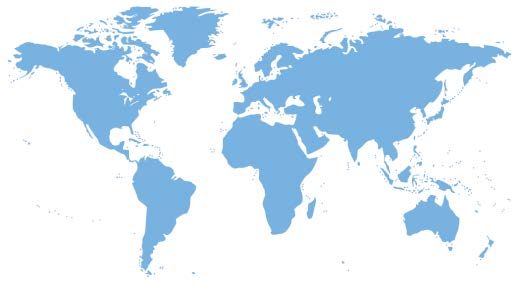 Contacts des étudiants entrants

Coordinatrices
Chloé Riban (c.riban@parisnanterre.fr)
Dina Adinda (dadinda@parisnanterre.fr)

Référent administratif
Samuel Laroque (slaroque@parisnanterre.fr)

Service des Relations Internationales (SRI)
Batiment Rémond A209 (relations-internationales@liste.parisnanterre.fr)
Venir étudier en échange
Venir étudier hors échange
Préparer son arrivé en France : Welcome Desk (welcomedesk@liste.parisnanterre.fr)
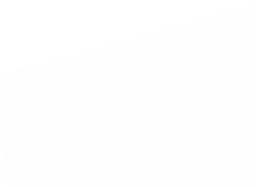